Student Jobs
Everyone Can Get In On the Act
The “Clapper” Kid
Your job is to:
clap for two seconds every time someone makes a responsible response to a question

This is a signal to all other students to clap and celebrate the responses of fellow students.
The English Referee
Your job is to:
throw the soft ball into the air (and catch it) every time the teacher speaks English for longer than 5 seconds (except when explaining something to the class)

This will ensure the teacher speaks as much Indonesian as possible.
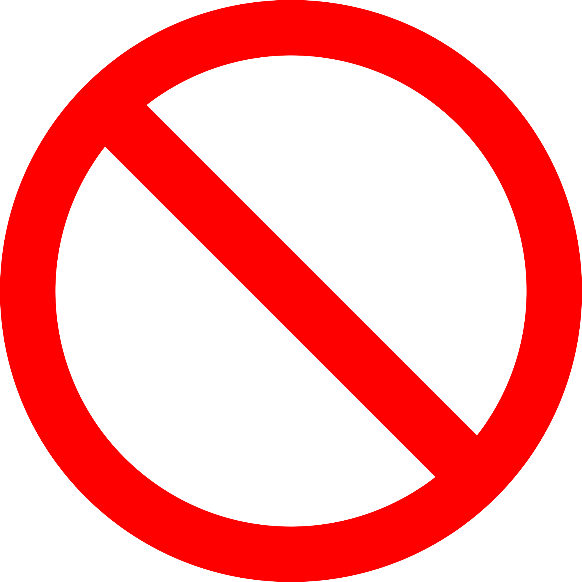 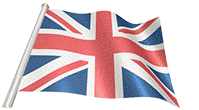 The “Clicker” Kid
Your job is to:
tally the number of questions that the teacher asks the class using only Indonesian

This will help the teacher to avoid using English when asking  students for information.
The Professor
Your job is to:
decide on the correct answer when a number of responses are given by the students

This means the teacher will be relying upon you as an “expert” assistant.
The “Question” Kid
Your job is to:
repeat the “Wh-” question that is in focus (in English) each time you hear the teacher use that question in Indonesian

If you do not repeat the “Wh-” question word in English within 4 seconds, and another student repeats it, they will replace you as the “Question Kid”.
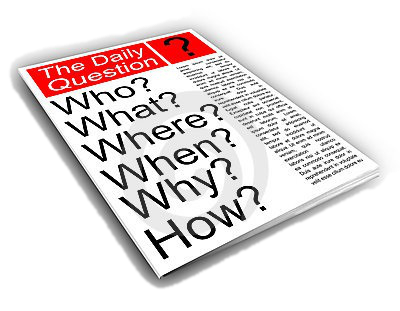